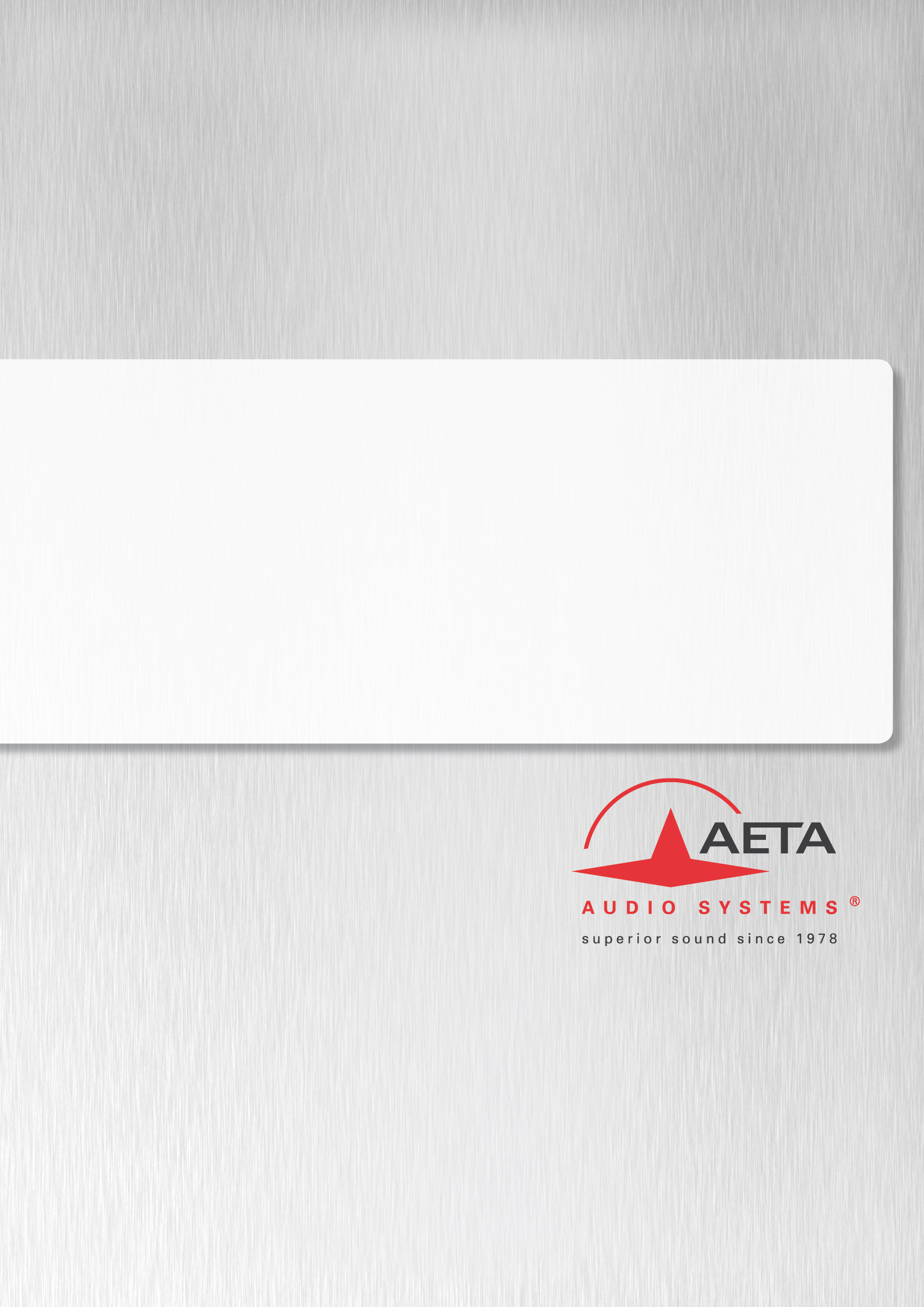 AETA produkti:Audio-kodeki
Audio kodeki visām situācijām – kontribūcijai un distribūcijai, no studijas un ārpus tās
AETA kodekiPārskats
Produktu veids: stacionārās sistēmas
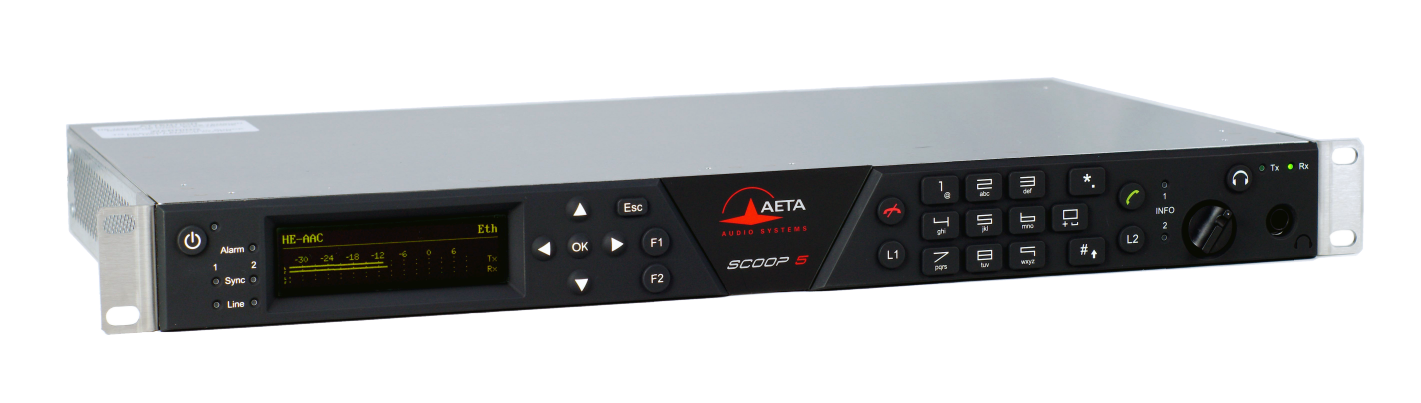 SCOOP5 S
Visi tīkli -1U izmēra formātā

SCOOP5 S-IP
IP Kodeks bez priekšējā paneļa

SCOOPFONE HD-R
GSM/HD-Voice mobilajiem tīkliem

SCOOPFONE 4G
GSM/HD-Voice tīkliem ar 4G atbalstu
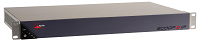 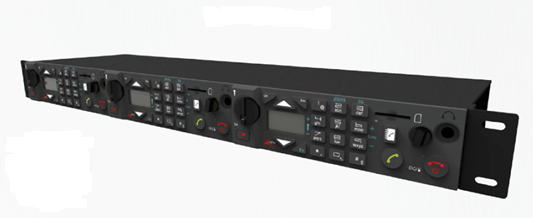 Codecs for all applications, contribution and distribution, studio or outside
AETA kodeki Pārskats
Produktu veids: Pārvietojamie kodeki
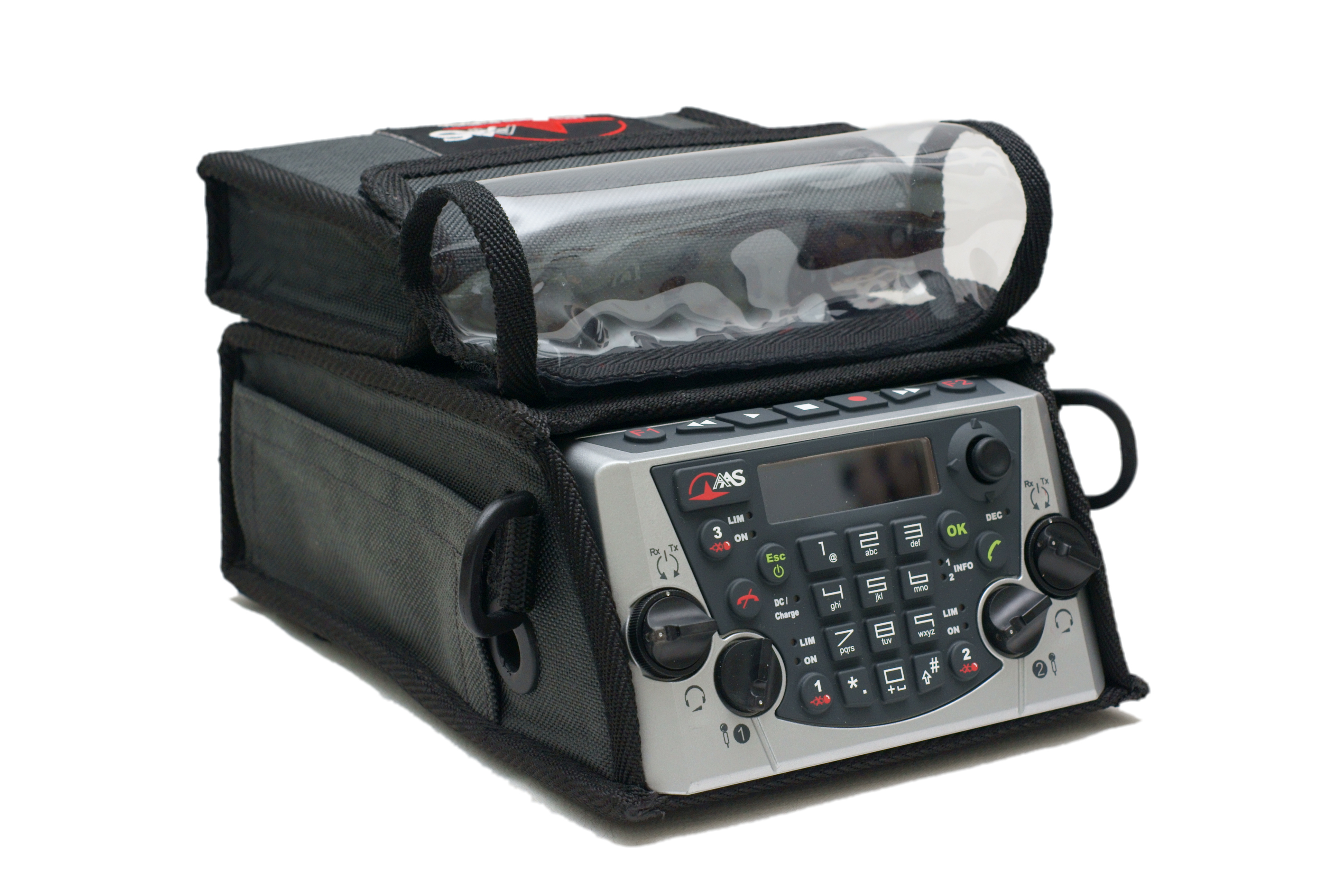 SCOOPY+ S
Mobilajiem (Datu/Balss)/IP/Fiksētajiem (ISDN, POTS) + Satelītu 
(BGAN) tīkliem / 3 ieejas /Stereo 

SCOOPFONE HD
 Mobilajiem tīkliem
(Balss režīmā) / 2 ieejas /Mono

SCOOPFONE 4G
Mobilajiem tīkliem (Balss un Datu režīmos) /2 ieejas /Mono
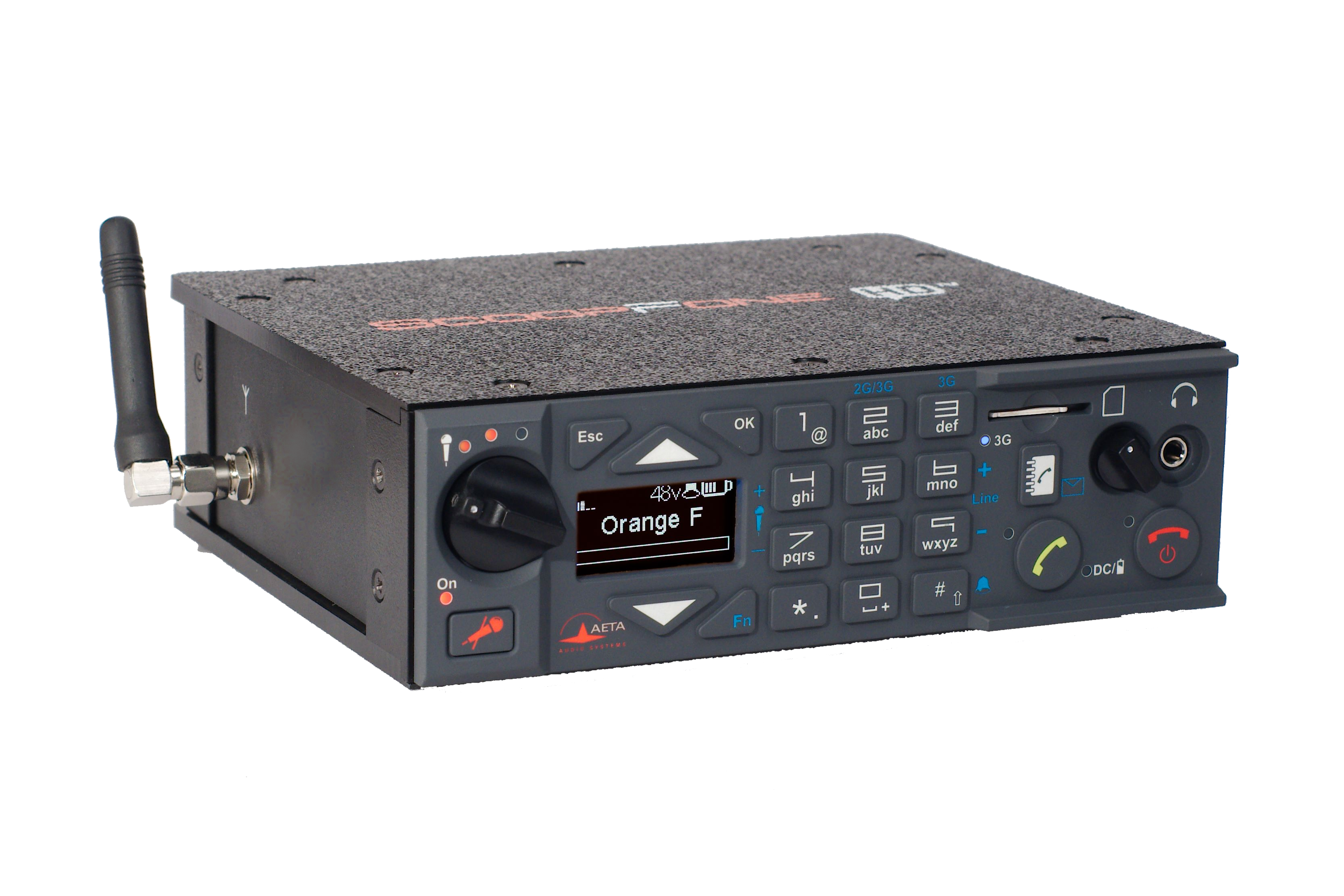 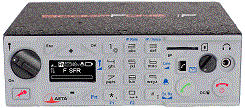 Kodeki visiem tīkliem un plašs algoritmu klāsts
AETA kodekiTīkli un kodēšanas algoritmu matrica
Statnē montējamie kodeki:Scoop 5 S
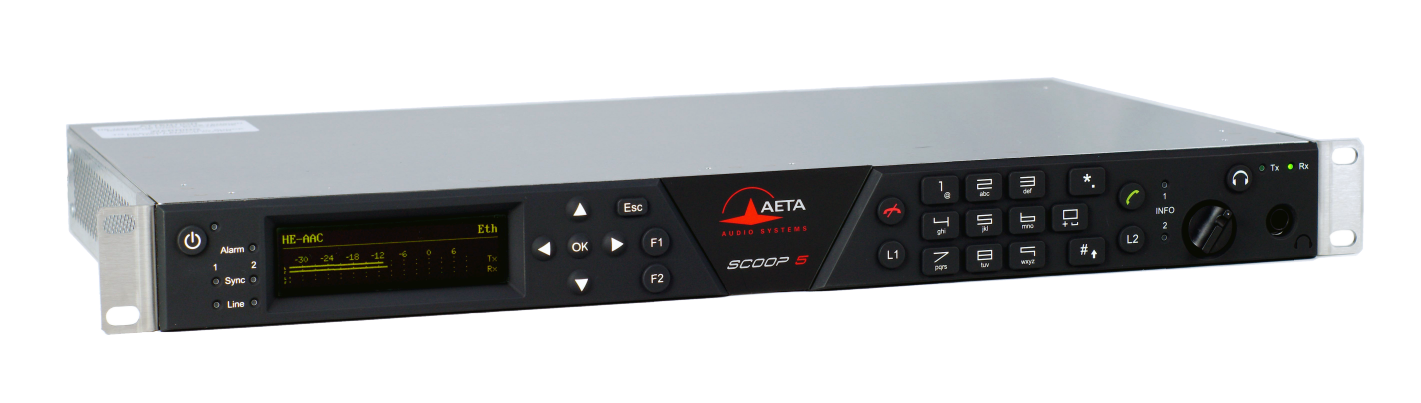 Main design features
Interfaces
Multi-tīklu: X24/V11, Ethernet/IP, ISDN, POTS, Mobilie
Multi-algoritmu
Linux platforma
1 RU izmērs: kompakts, piemērots OB mašīnām
Zems enerģijas patēriņs, kluss (bez ventilatoriem) robusts
12VDC barošanas opcija
Ciparu AES-EBU I/O standartā
Simetriskas aizsargātas analogās I/O
8 GPIO, ieskaitot 2 opto-izolētas
Aux datu kanāls
Ērta vadība no priekšējā paneļa
Attālināti vadāms un monitorējams: IP, RS232, HTML
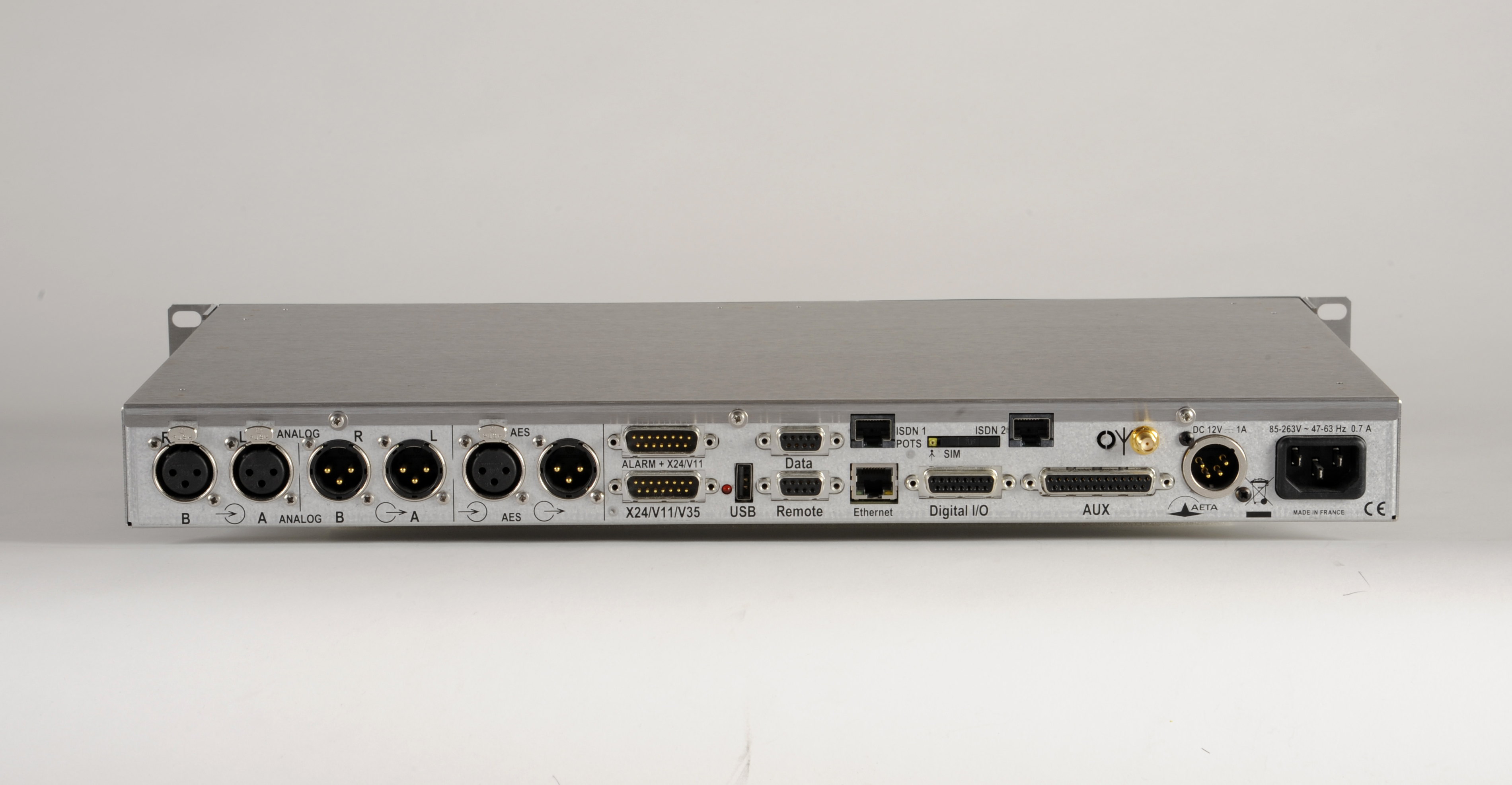 Droša uzticama platforma, jebkurām tehniskajām vajadzībām
Scoop 5 SPozicionējums
Pozicionējums
ISDN un IP kontribūcija
STL (distribūcijas vai studijas un raidītāja savienojumam) : LL, IP
OB mašīnām: ISDN, IP, Wireless, POTS
Droša uzticama platforma, jebkurām tehniskajām vajadzībām
Scoop 5 SPozicionējums
RADIOSTACIJĀM
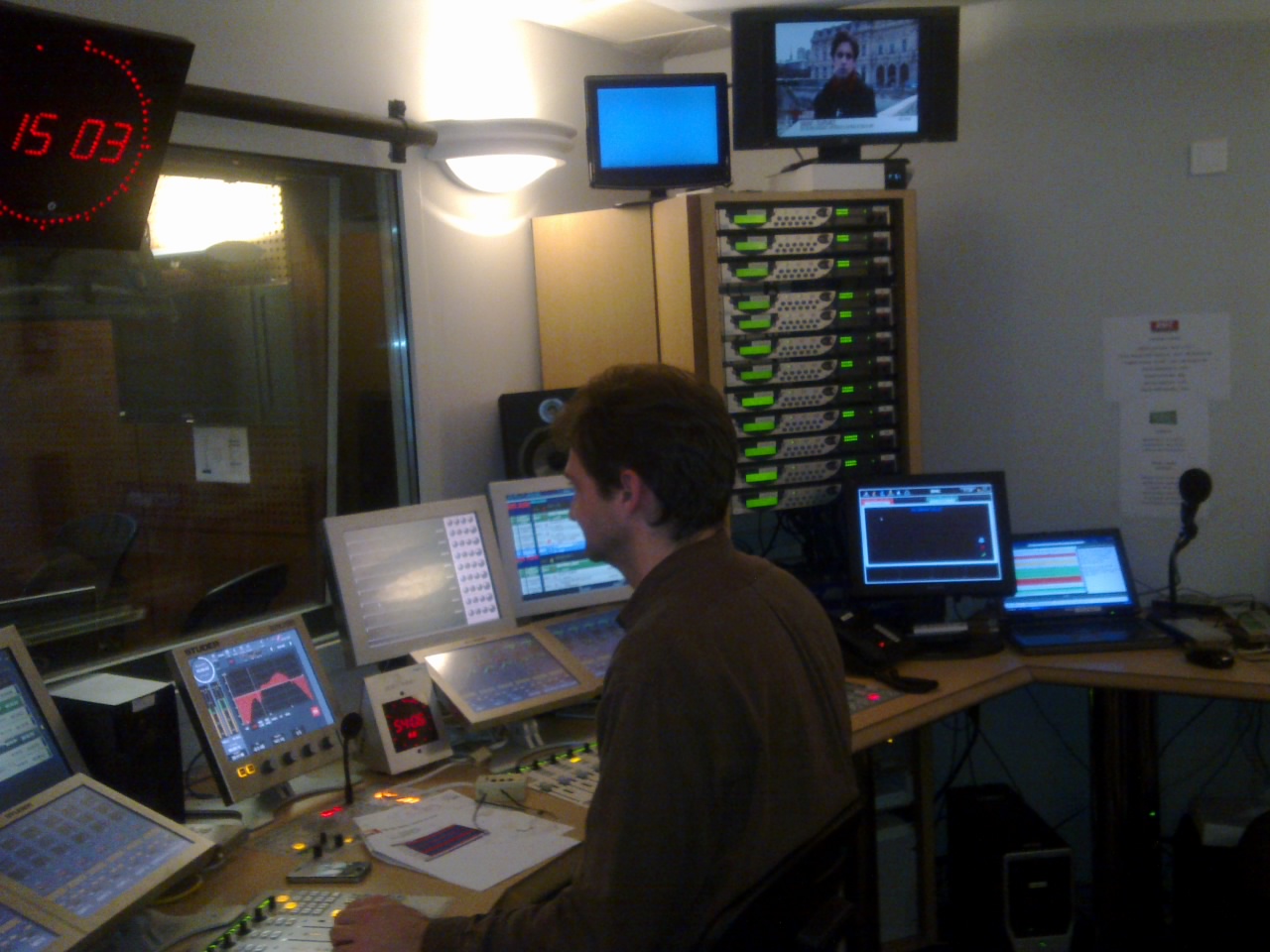 Jebkurai tiešā ētera situācijai: 
Ziņām
Sporta pasākumiem
Reportāžām
Intervijām
…
Nodrošina divvirzienu komunikāciju ar portatīvajiem kodekiem, notikumu lokācijās
RMC Sport izmanto 12 Scoop S katrā studijā, sporta pārraidēm.
Droša uzticama platforma, jebkurām tehniskajām vajadzībām
Scoop 5 SPositioning
TELEVĪZIJAI
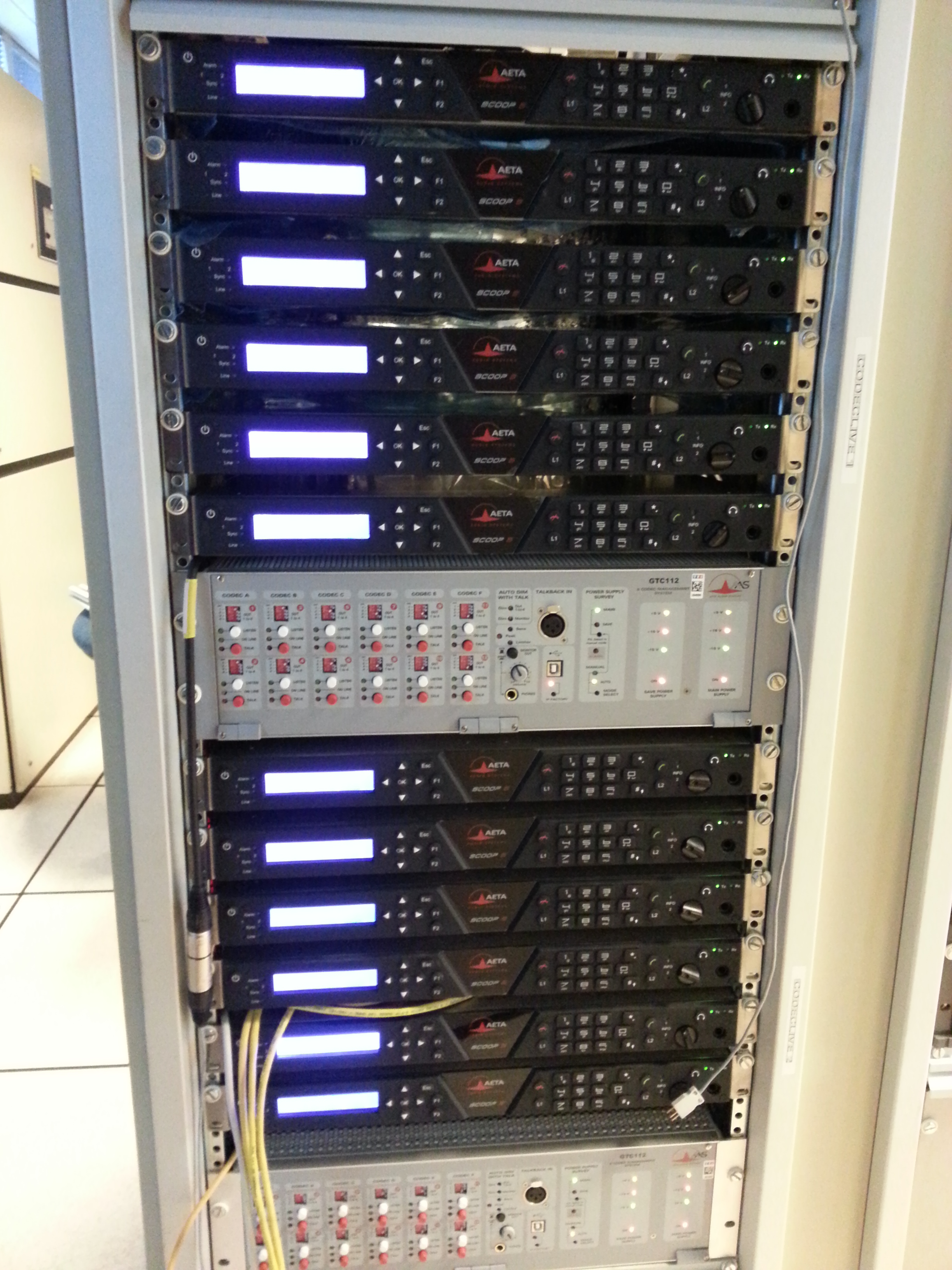 Piemērots dienesta sakariem un tehniskajai koordinācijai: 
Tiešā ētera ziņām
Sporta pasākumiem
Masu pasākumiem
Intervijām
Papildinošas iekārtas: Scoop Manager P/N + lietotne monitorēšanai un koordinācijai GTC112
Televīzijas instalācija: Scoop 5 ar GTC112
Scoop 5 SDažas būtiskas priekšrocības
Multi tīklu: IP / LL / ISDN / POTS / Bezvadu
Kompakts un energoefektīvs=> OB mašīnām
Robusta, telekomunikāciju kvalitātes klases platforma
Augstvērtīgs audio interfeiss.

5AS ISDN situācijās
4SB ADPCM vai MICDA 4SB :  Zema signāla aizture «līdzvērtīga analogajam traktam» ISDN tīklā
Savietojams ar SIP  un atbilstošs EBU Tech 3326 (N/ACIP) standartam
HD Voice atbalsts
Statnē montējamie kodeki:Scoop 5 S-IP
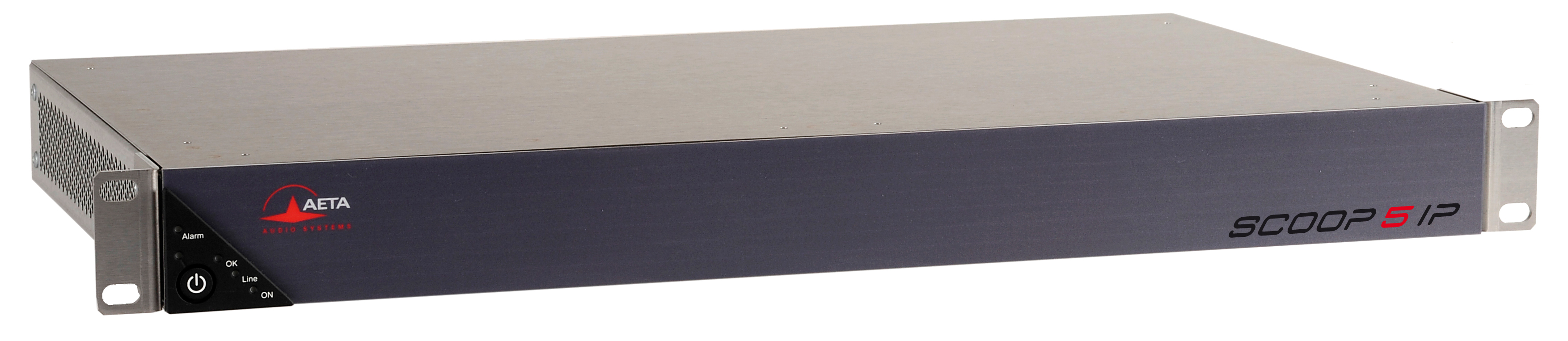 Galvenās priekšrocības
Savienojumu interfeisi
Tīkli: Tikai Ethernet/IP tīkliem
Multi algoritmu kodeks
Linux platforma
Zems enerģijas patēriņs, kluss (bez ventilatoriem), robusts
12VDC barošanas opcija
Ciparu AES-EBU I/O standartā
Simetriskas aizsargātas analogās I/O
8 GPIO, ieskaitot 2 opto-izolētas
Aux datu kanāls
Ērta vadība no priekšējā paneļa
Attālināti vadāms un monitorējams: IP, RS232, HTML
«4x4» kodeks jebkurai situācijai
Portatīvie kodeki:Scoopy+ S klāsts
Pielietojums
Ziņu reportieriem
Sporta komentāriem ar lokālajām kontribūcijām
Attālinātajām divvirzienu intervijām
Ārējie pieslēgumi diskusijām studijās
Mūzikas koncertu tiešraidēm
Most flexible portable codec on the market
Scoopy+ STīkli un audio savienojumi
Network
Audio
IP/Ethernet
ISDN: līdz pat 20 kHz (opcija)
POTS: 7 kHz balss (opcija)
Wireless (opcija)
GSM / 3G / 3G+ / LTE
Integrēts modulis un antena
USB
Balss, standarta vai «HD Voice»
Dati/IP : PS režīms
Inmarsat BGAN (opcija)
Iebūvēts skaņas mikseris
3 Mikrofona/ Līnijas ieejas
2 Austiņu izejas
2 Līniju izejas
Katrai ieejai – HP filtrs un Limiteris
Mono vai Stereo darbības režīms
Ieraksta iespēja SD kartē
USB savienojums
Scoopy+ SVersijas un opcijas
Tīklu opcijas
IP standartā 
ISDN 2B (opcija)
POTS (Opcija)
Mobilie/HD Voice-4G (Opcija)
Inmarsat BGAN  (Opcija)
Papildus funkcijas
Skaņas ieraksts : SD Kartē, Mono vai Stereo + vienkārša skaņas montāža (opcija)
Daudzpusīgākais un portatīvākais kodeks tirgū
Scoopy+ SPozicionējums
Positioning
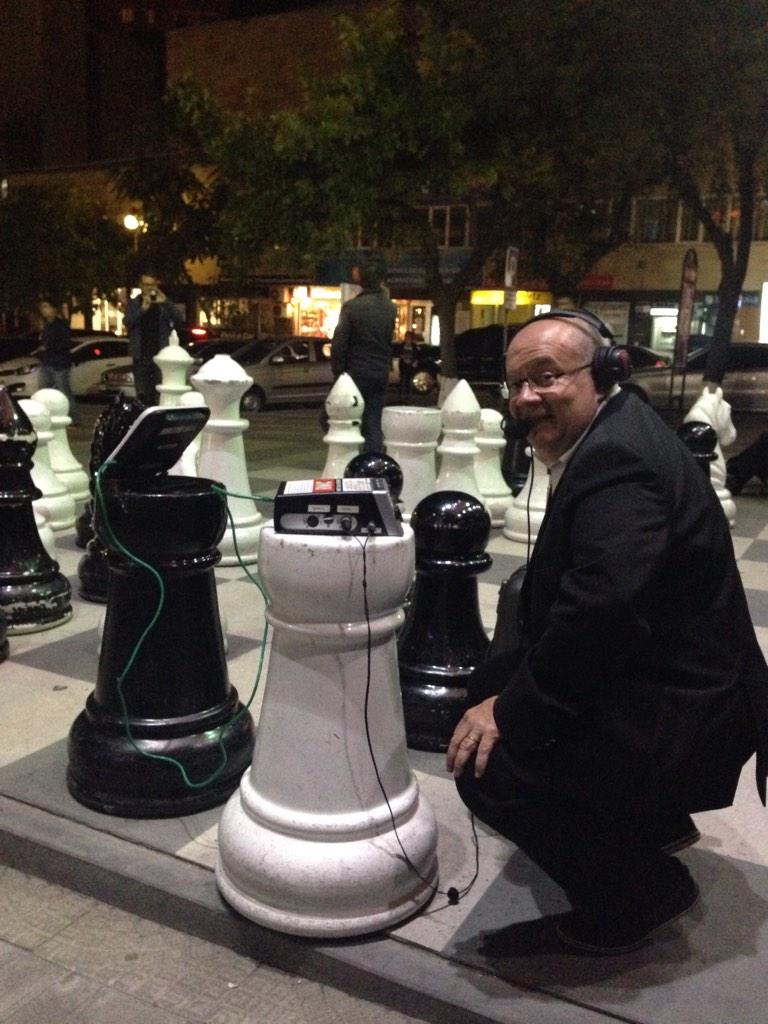 Pārvietojamo kodeku «Šveices Nazītis»
Portatīva un autonoma iekārta
Augstvērtīga iekārta
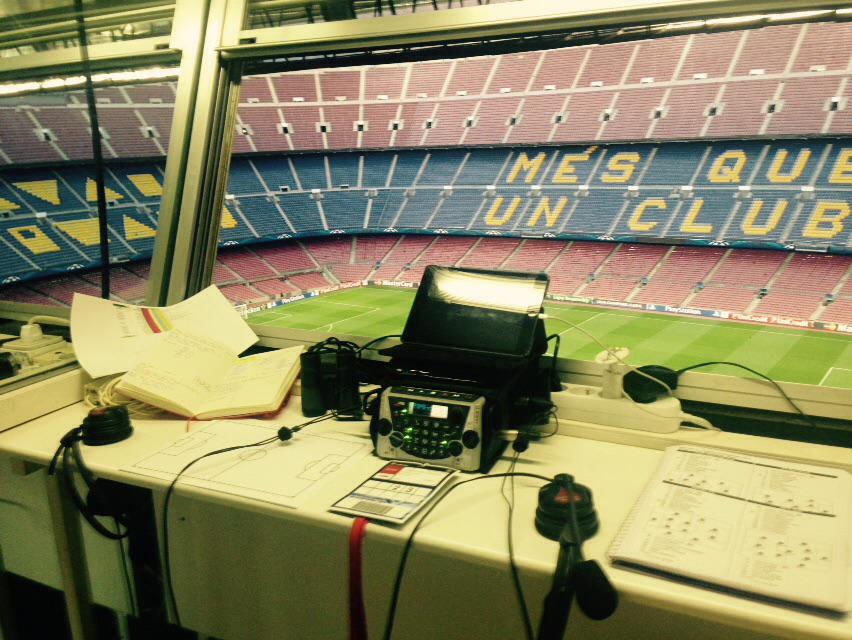 Scoopy+ SSome big features
Integrēta, viegla, un autonoma iekārta : ļoti portatīva
Augstvērtīgs skaņas trakts
Saprotams lietotāja interfeiss
Jaudīgs iebūvēts HTML serveris
4SB ADPCM: Ārkārtīgi zema aizture ISDN tīklos
5AS  ISDN tīkliem
Savietojams ar SIP protokolu  un atbilstošs EBU Tech 3326 (N/ACIP) standartam
Ieraksta funkcijas
Iebūvēts bezvadu GSM/3G/UMTS/EDGE atbalsts
HD Voice atbalsts
Balss režīmu var lietot savstarpējai koordinācijai.
AETA KodekiVadības sistēmas
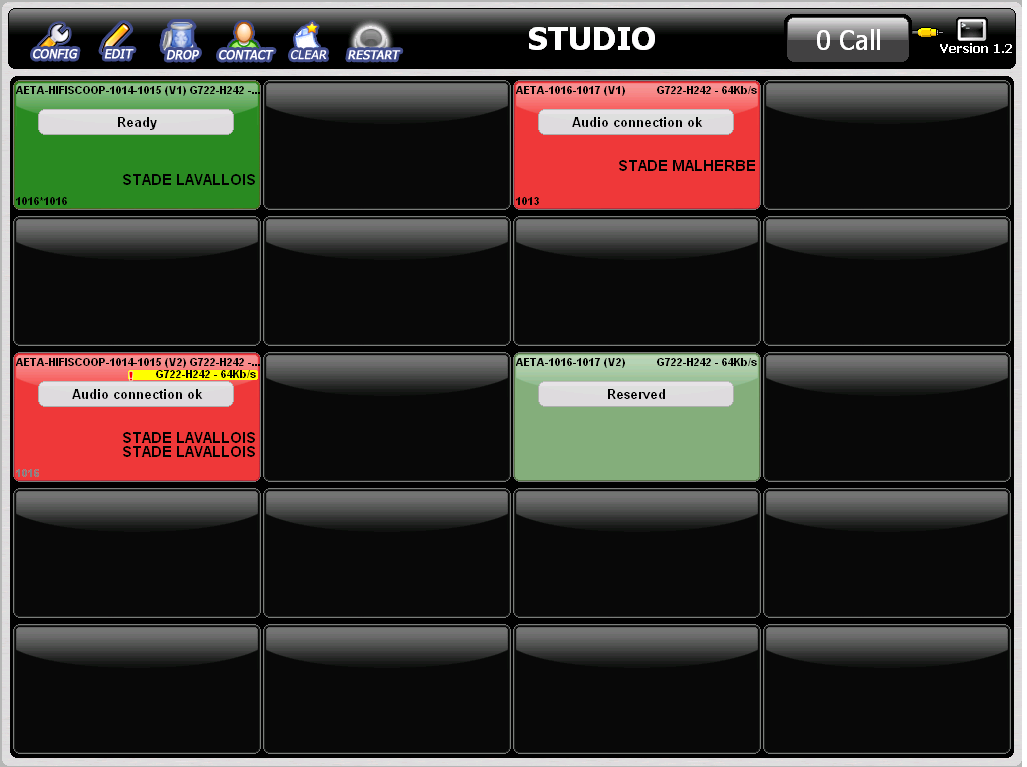 Scoop Manager

Centralizēta visu AETA kodeku vadības sistēma
Elastīga un ļoti ergonomiska
AETA KodekiVadības sistēmas
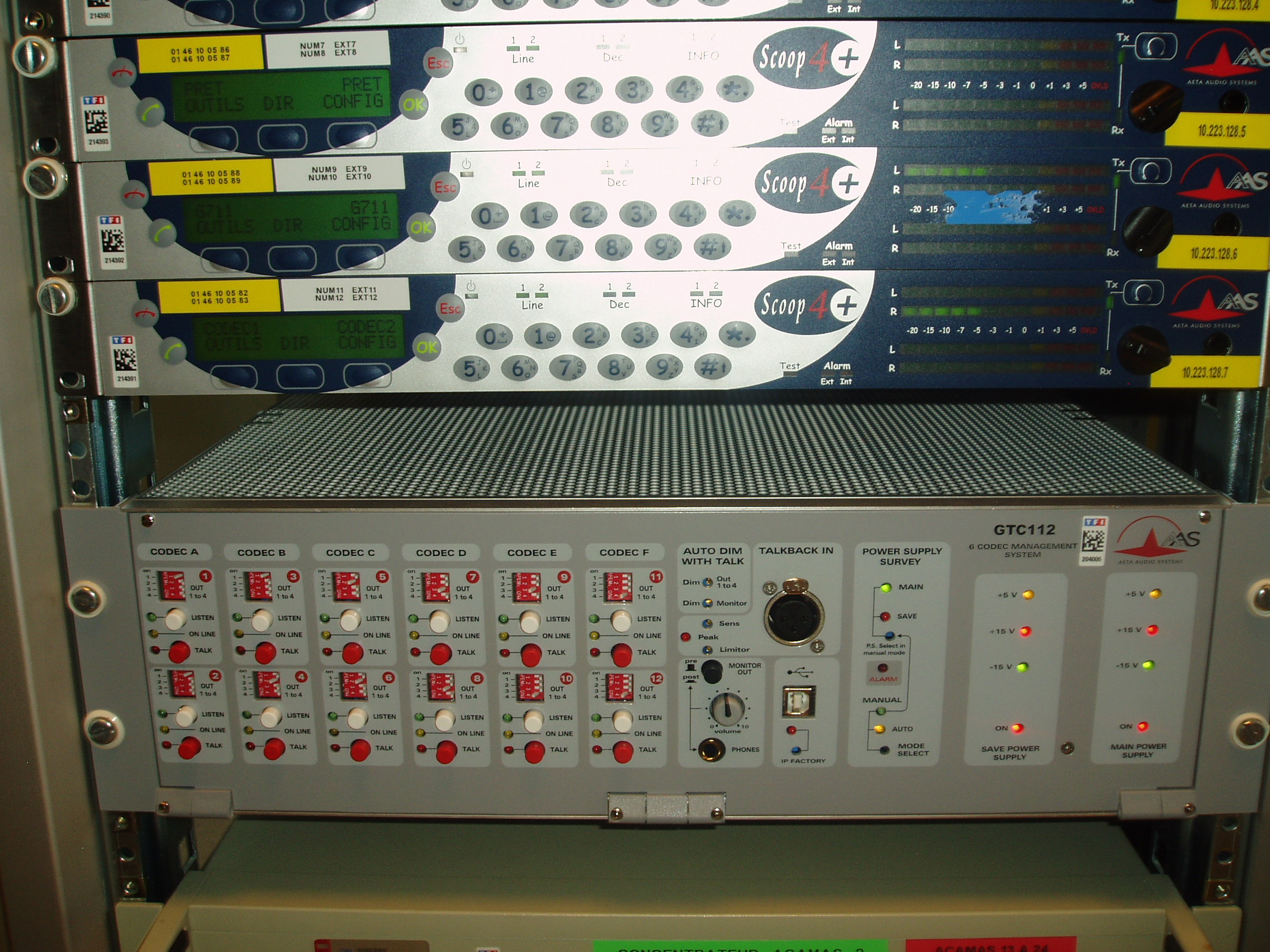 GTC112

Centralizēta matricas tipa vadības sistēma, kas papildina sistēmas, kurās ir vairāki kodeki.
Tiek ievietota skaņas traktā starp ieejām un izejām
Ergonomisks ārejais vadības panelis
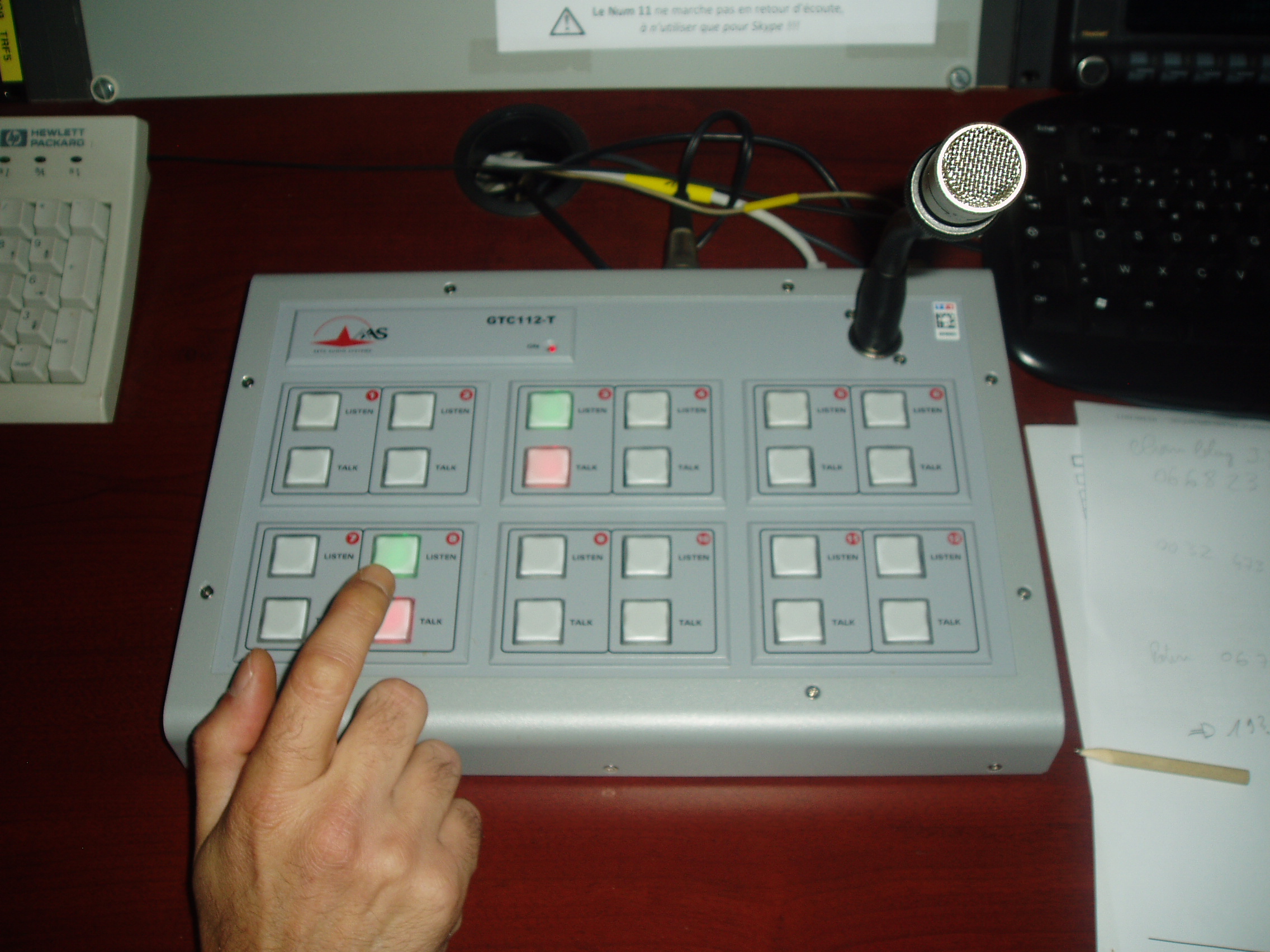 Radio apraide izmantojot IP/Ethernet tīklu
ar AETA kodekiem
Notikuma vieta
STUN serveris
IP/Ethernet
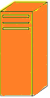 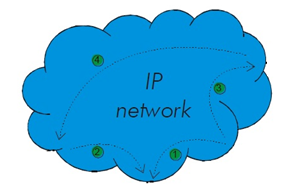 PārvietojamaisScoopy+ S
Radio Studija
IP/Ethernet
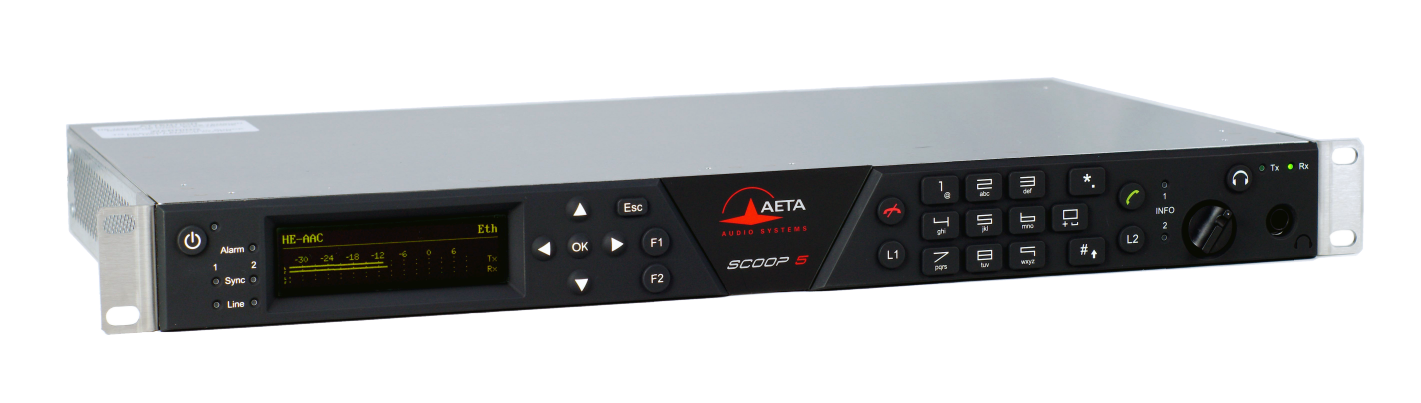 Statnē iemontējamaisScoop5 S
Radio apraide izmantojot 4G/ LTE pārraidei no notikuma vietas, un IP tīklu signāla saņemšanai, ar AETA kodekiem.
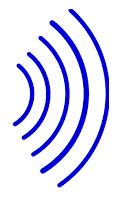 Notikuma vieta
SIP starpniekserveris
Mobilais Datu Savienojums
4G / LTE
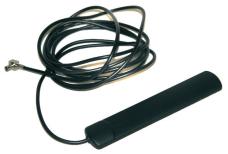 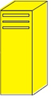 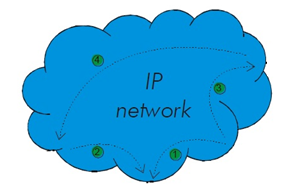 Pārvietojamais Scoopy+ S
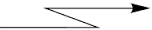 Studija
IP/Ethernet
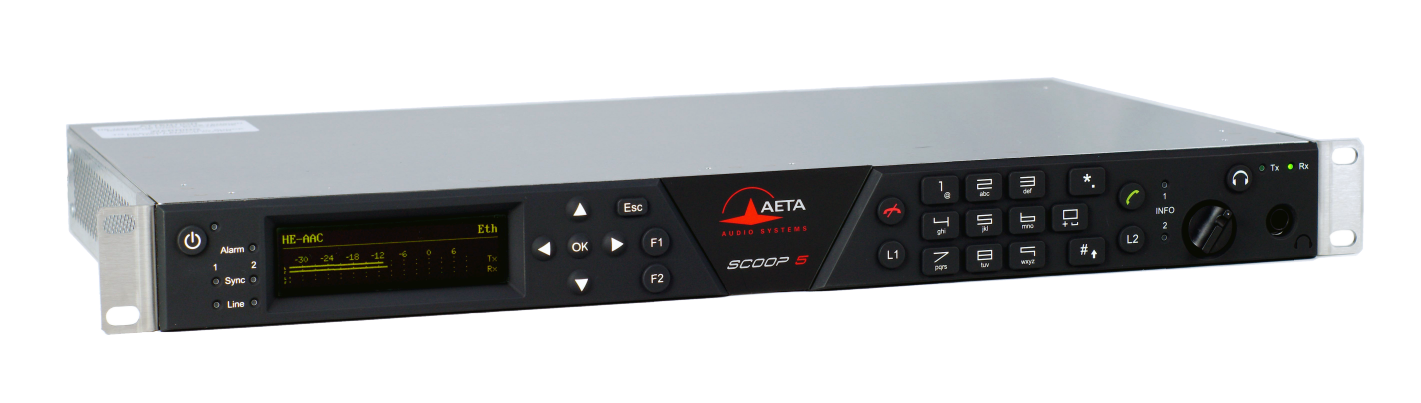 Statnē montējamaisScoop 5 S
Radio pārraide izmantojot 4G/LTE savienojumu notikuma vietā un Radio Studijā
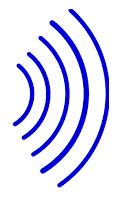 Notikuma Vieta
SIP starpniekserveris
Mobilais datu savienojums
4G/LTE
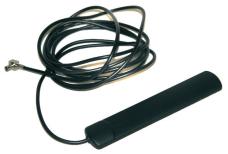 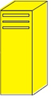 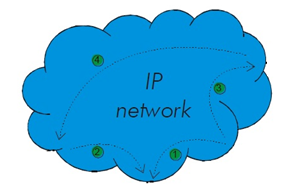 PārvietojamaisScoopy+ S
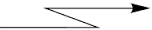 Mobilais Datu Savienojums
4G/LTE
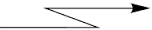 STUDIO
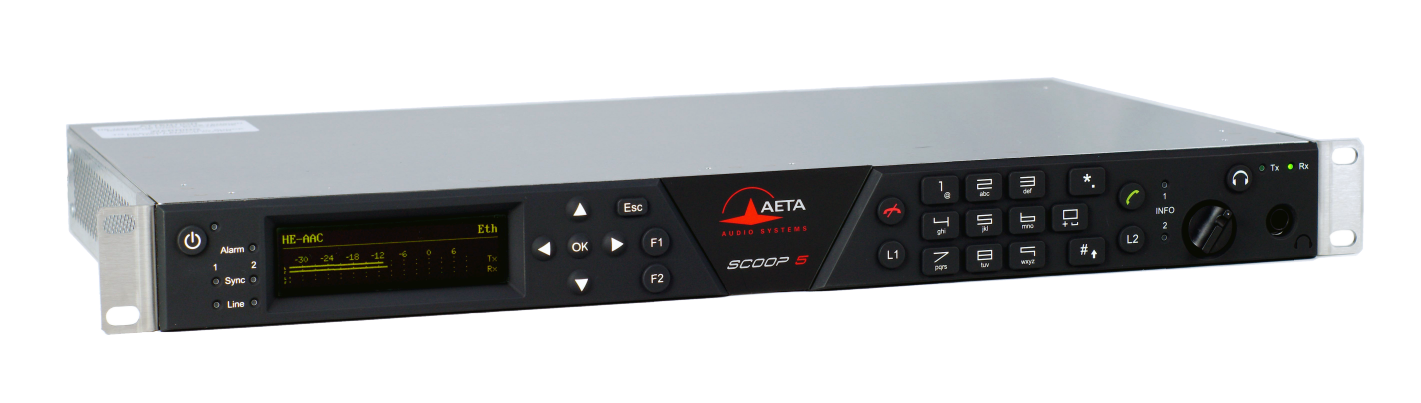 StacionāraisScoop 5 S
Reportāžas un intervijas,izmantojot GSM tīklu un  HD Voice funkcionalitāti
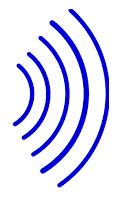 Notikuma Vieta
HD Voice
2G/3G
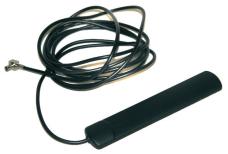 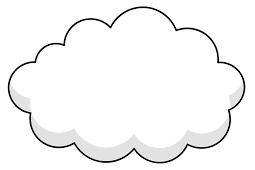 Pārvietojamais Scoopy+ S
Mobilais tīkls
2G/3G
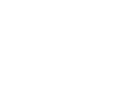 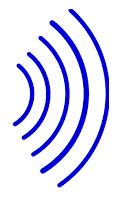 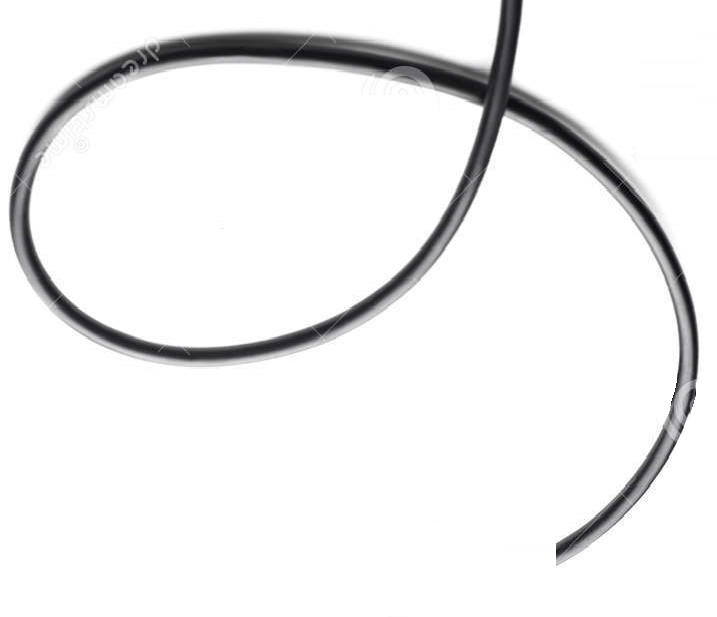 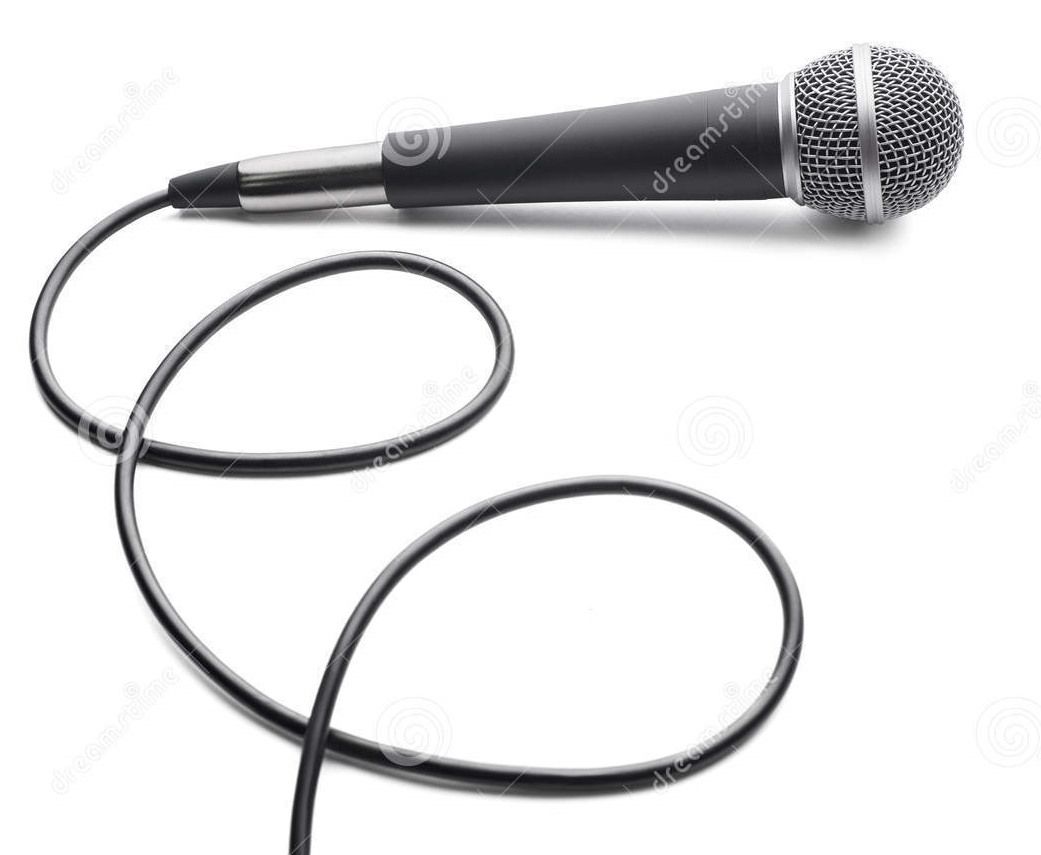 Studija
HD Voice
2G/3G
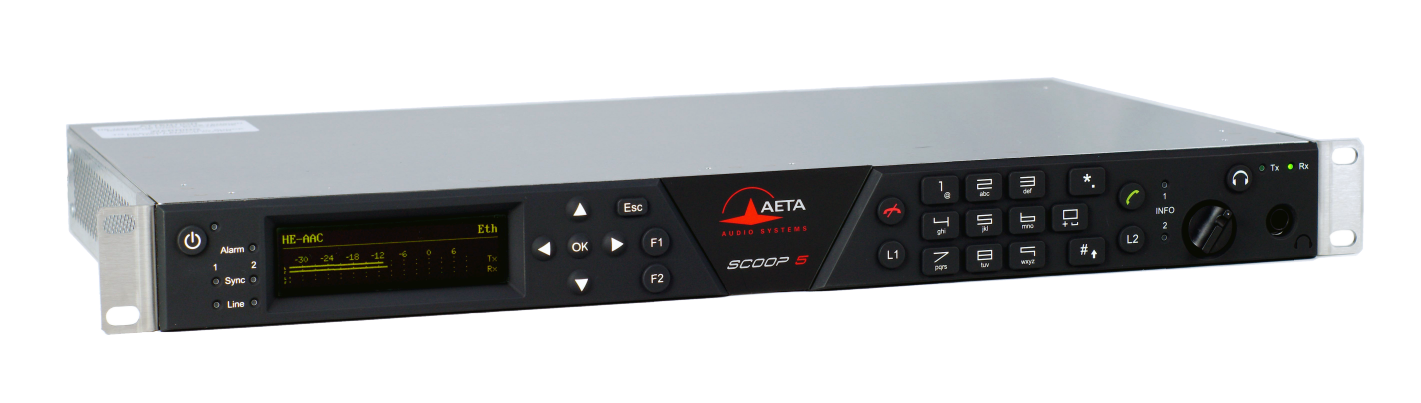 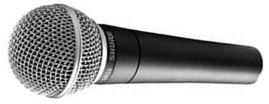 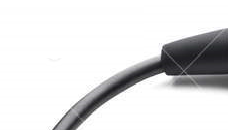 StacionāraisScoop 5 S
Reportāžas/ un intervijas, izmantojot GSM tīklu savienojumam, un HD Voice funkcionalitāti signāla pārraidei
Notikuma vieta
HD-Voice
2G / 3G
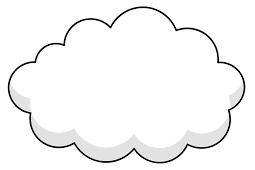 Jebkurš viedtālrunis, ar HD Voice atbalstu
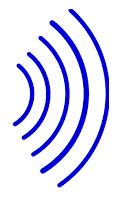 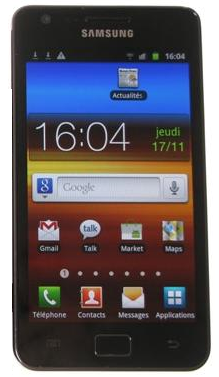 Mobilais Tīkls
2G / 3G
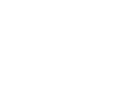 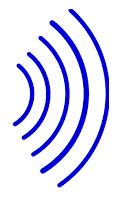 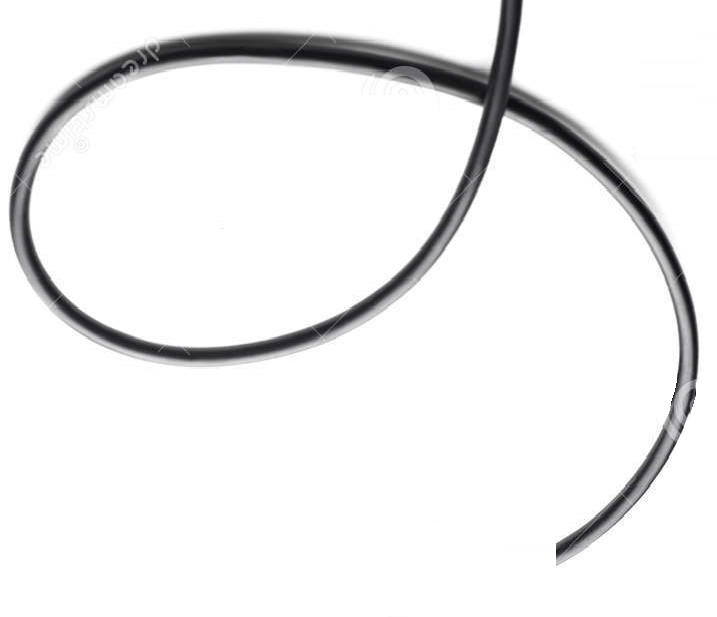 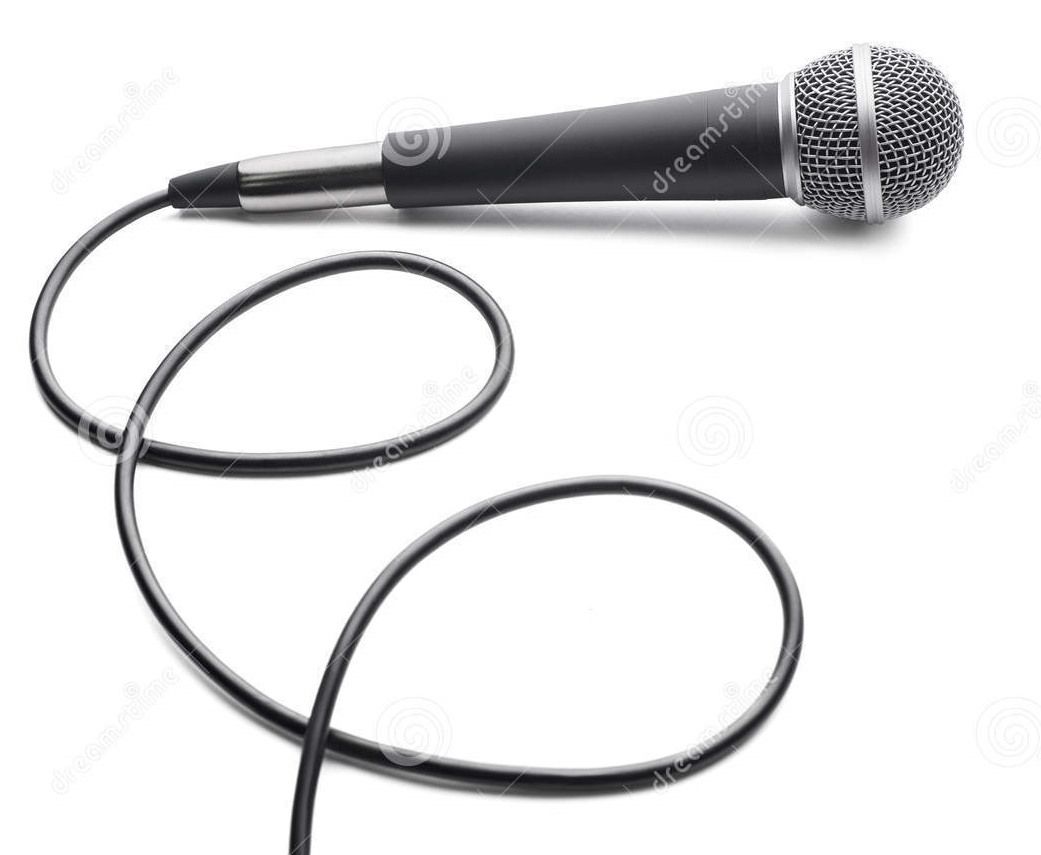 Studija
HD Voice
2G/3G
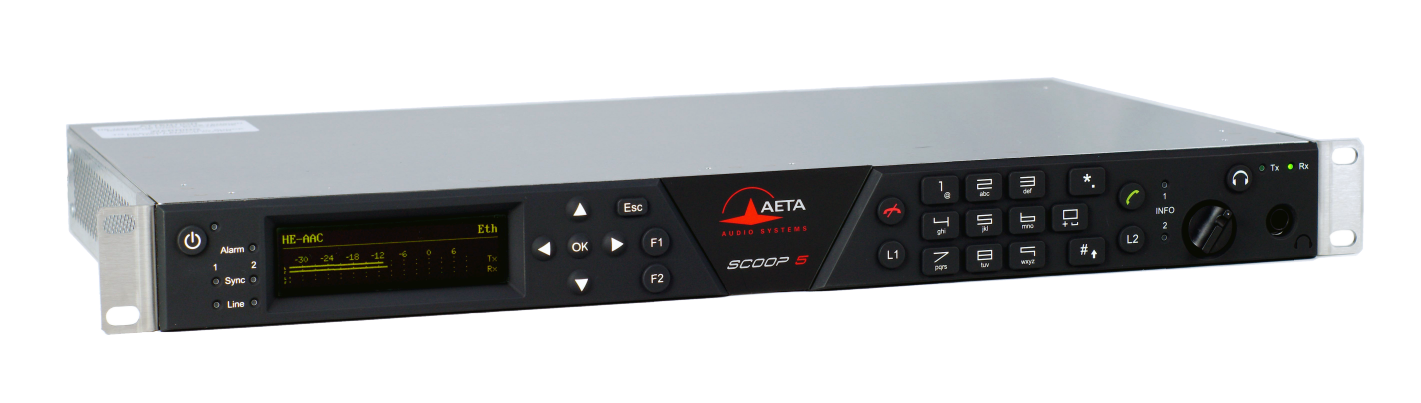 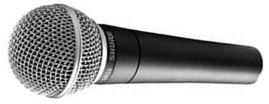 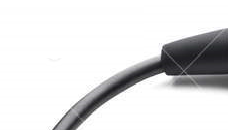 Stacionārais kodeksScoop 5 S
HD Voice standartu atbalstošu iekārtu saraksts
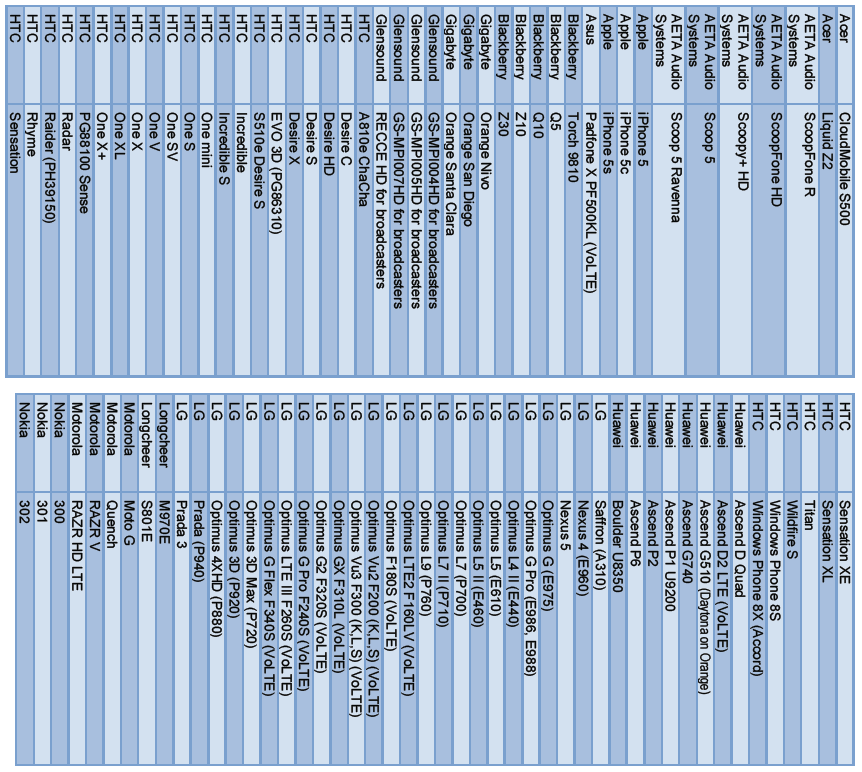 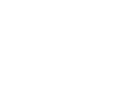 HD Voice standartu atbalstošu iekārtu saraksts
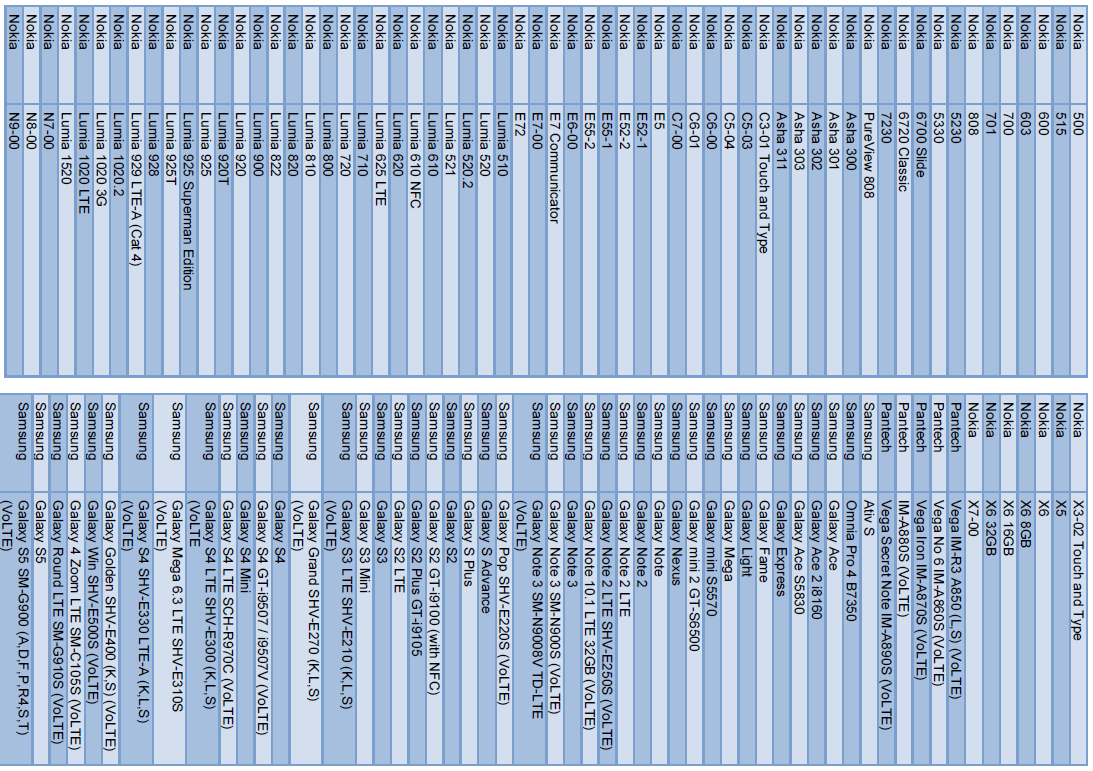 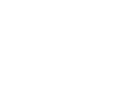 HD Voice standartu atbalstošu iekārtu saraksts
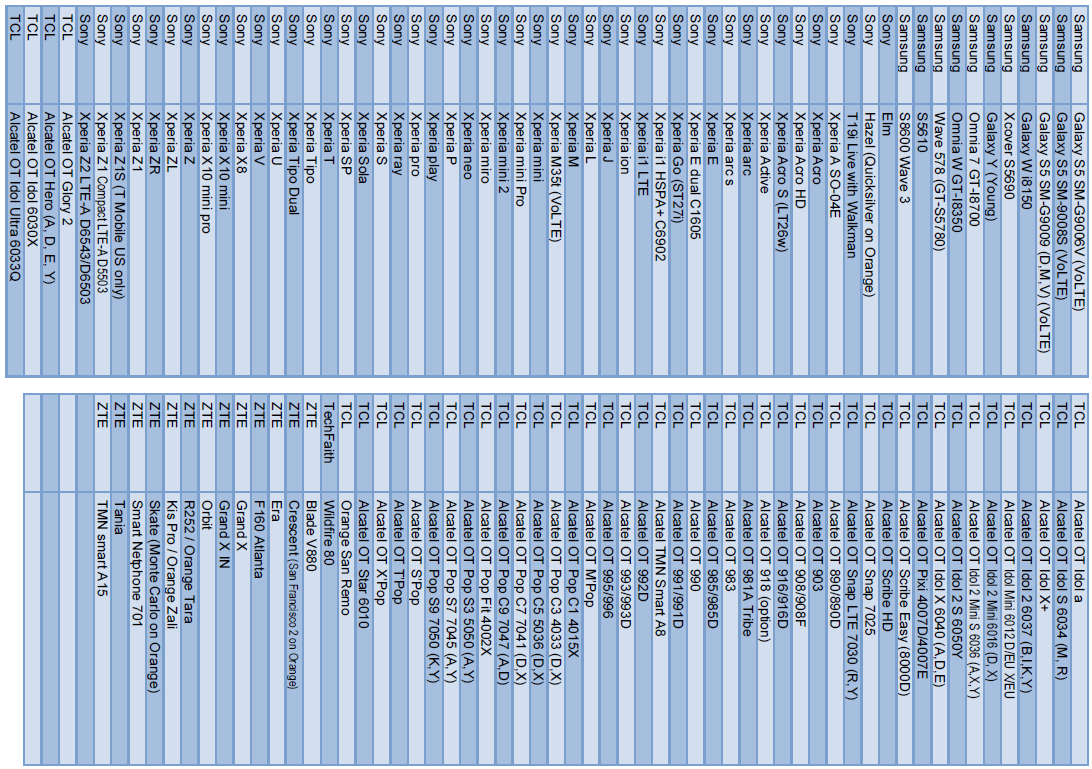 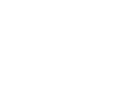 Paldies!